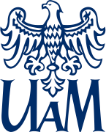 Przykładowe zdjęcie
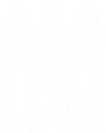 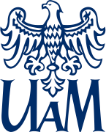 Nagłówek
Tekst
podpunkt
podpunkt
Pole do dowolnego wykorzystania (biały tekst, zdjęcie na granatowym tle itp.)
Pole do dowolnego wykorzystania (tekst, grafika, wykres itp.)
Uwaga: w zależności od pomysłu na wykorzystanie obu pól, jeden ze znaków w narożnikach powinien zostać usunięty.
Nagłówek
Przykładowe pole tekstowe
przykładowy podpunkt
podpunkt